ADEGUATI ASSETTI ORGANIZZATIVI, AMMINISTRATIVI E CONTABILI: IL NUOVO APPROCCIO IMPOSTO DAL CCIIRIFLESSIONI ECONOMICO AZIENDALISTICHE A MARGINE DELLA RIFORMA DEL CCII E SUL RAPPORTO BANCA IMPRESA IN RELAZIONE ALL’ACCESSO AL CREDITO
Relatore  Dott.ssa Paola Barisone
Alessandria , 16 maggio  2024
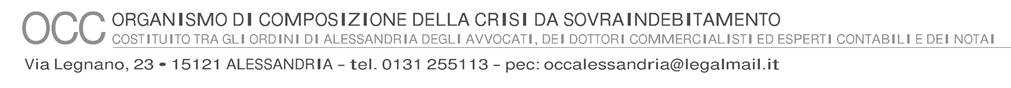 1
DALLA LEGGE FALLIMENTARE AL CODICE DELLA CRISI
Con l’introduzione della normativa sul codice della crisi e degli adeguati assetti, sono stati introdotti nuovi obblighi per le PMI italiane.
Obblighi non solo teorici, ma si tratta di una vera e propria rivoluzione dal punto di vista organizzativo e pratico.
In verità, le disposizioni su come deve essere organizzata un’impresa non sono una novità: già dal 1998 il legislatore era  intervenuto con il 5 comma dell’art. 2381 cc prescrivendo il dovere degli organi sociali  delle spa di curare che l’assetto organizzativo, amministrativo e contabile fosse adeguato alla natura e alle dimensioni dell’impresa, mentre per il collegio sindacale vi era la previsione di cui all’art. 2403 cc per il quale il collegio medesimo deve vigilare  “sull’osservanza della legge e dello statuto, sul rispetto dei principi di corretta amministrazione ed in particolare sull’adeguatezza dell’assetto organizzativo, amministrativo e contabile adottato dalla società e sul suo concreto funzionamento”.
La vera novità è che ora tutto ciò che era previsto per le grandi aziende, è diventato obbligo anche per le micro e piccole imprese, che sono il tessuto imprenditoriale del nostro paese.
Si tratta di un vero e proprio stravolgimento della prospettiva dell’imprenditore, che ha sempre valutato l’andamento aziendale a consuntivo.
E’ una vera rivoluzione culturale, figlia dei tempi, di un  mondo che va sempre più veloce, della tecnologia e dell’Intelligenza Artificiale.
Il legislatore non ha previsto una soluzione standard e uguale per tutte le imprese, ma ha lasciato all’azienda l’autonomia di definire strutture organizzative in base alla tipologia di attività svolta e della dimensione.
Però ha dato delle linee base, definendo quali siano gli standard qualitativi minimali che un assetto adeguato deve garantire per prevenire i segnali di crisi come verrà indicato di seguito
2
DALLA LEGGE FALLIMENTARE AL CODICE DELLA CRISI
Direttiva Insolvency (Direttiva (UE) 2019/1023)  sulla ristrutturazione e sull’insolvenza ha introdotto il concetto di  early warning (c.d. allerta precoce) con l’obiettivo di contribuire al corretto funzionamento del mercato interno. 
Nel nostro ordinamento, la Direttiva Insolvency è stata recepita dal Decreto Legislativo n. 83/2022, che reca modifiche al Decreto Legislativo n. 14/2019, c.d. Codice della crisi d’impresa e dell’insolvenza
D.Lgs n. 14/2019 attuativo della legge delega di riforma delle procedure concorsuali D.lgs n. 155/2017
Regio Decreto 16 marzo 1942 n. 267
Ratio dell’impianto normativo 
Gestione dell’attività liquidatoria dell’impresa insolvente – condannare l’imprenditore non meritevole - Approccio backword looking
Ratio della riforma 
Anticipare la situazione di crisi per la tutela dei valori aziendali : rilevazione tempestiva della crisi – salvaguardia della capacità imprenditoriale tramite la creazione delle condizioni per avviare in via preventiva le procedure di ristrutturazione volte ad evitare che la crisi diventi irreversibile nell’ottica della continuità aziendale - cultura della programmazione della misurazione e del controllo – approccio forward looking – premiare l’imprenditore meritevole – guardare al FUTURO
3
ADEGUATI ASSETTI E CODICE DELLA CRISI DI IMPRESA – la normativa
L’art. 375 del ccii denominato «assetti organizzativi dell’impresa» ha apportato le seguenti modifiche con effetto dal 16/03/2019 :
Al primo comma ha modificato al comma 1 la rubrica dell’art. 2086 del cc sostituendola con «gestione dell’impresa»
al secondo comma dell’art. 375 ccii ha aggiunto il secondo comma prevedendo in capo all’imprenditore collettivo l’obbligo di istituire adeguati assetti organizzativi, amministrativi e contabili

Gli  assetti  organizzativi  amministrativi  e  contabili previsti dall’art. 2086, c. 2, c.c. nella loro configurazione definitiva sono entrati in vigore con il codice della crisi e dell’insolvenza di cui al D.Lgs. n. 14/2019 attuato con le modifiche apportate dal D.Lgs. n. 83 del 17 giugno 2022 ed  entrato  in  vigore  il  15/07/2022  in  esecuzione  della Direttiva (UE) c.d. «Insolvency» n. 1023/2019 riguardante i vari ambiti della crisi
4
5
La normativa – 2 comma art. 2086 cc
L'imprenditore, che operi in forma societaria o collettiva, ha il dovere di istituire un assetto organizzativo, amministrativo e contabile adeguato alla natura e alle dimensioni dell'impresa, anche in funzione della rilevazione tempestiva della crisi dell'impresa e della perdita della continuità aziendale, nonché di attivarsi senza indugio per l'adozione e l'attuazione di uno degli strumenti previsti dall'ordinamento per il superamento della crisi e il recupero della continuità aziendale.
Esplicita imposizione di istituzione degli adeguati assetti
estensione dei soggetti interessati (non più solo spa (art. 2381 cc)
Richiamo alla natura e dimensione dell’impresa affinchè l’assetto sia adeguato (rif. Art. 2381 cc)
Richiamo indiretto alla funzione fisiologica (prima ancora che patologica) delle best practices riferite al governo delle aziende
6
I SOGGETTI OBBLIGATI, GLI ORGANI DELL’IMPRESA E DELLA SOCIETA’: IL DOVERE DEGLI ADEGUATI ASSETTI
Le imprese obbligate all’istituzione di adeguati assetti organizzativi, amministrativi e contabili o di misure idonee:
Società semplici e società di persone (Snc-Sas): l’art. 377 co. 1 CCII, con decorrenza dal 16/03/2019, modifica l’art. 2257 c.c. estendendo a tali tipologie di società l’obbligo a carico dell’imprenditore di istituire gli assetti ex art. 2086 c.c. Comprese le società che non esercitano attività di impresa (es. società tra professionisti)
Società di capitali (Spa e Sapa): l’art. 377 co. 2 e 3 CCII, con decorrenza dal 16/03/2019, sostituiscono rispettivamente il primo comma dell’art. 2380 bis c.c. (sistema monistico) ed il primo comma dell’art. 2409 novies c.c. (sistema dualistico) prevedendo che la gestione dell’impresa si svolga nel rispetto delle disposizioni dell’art. 2086, 2 co. c.c. e spetta esclusivamente agli amministratori / consiglio di gestione.
Società di capitali (Srl): l’art. 377 co. 4 CCII, con decorrenza dal 16/03/2019, sostituisce il primo comma dell’art. 2475 c.c. prevedendo che l’istituzione degli assetti di cui all’art. 2086 spetti esclusivamente agli amministratori della società. In tale contesto va peraltro segnalato l’intervento dell’art. 377, co. 5 c.c. concernente l’introduzione, dopo l’ultimo comma dell’art. 2475 c.c., di un sesto comma per prevede l’applicazione, alle srl, in quanto compatibile, dell’art. 2381.
Imprese collettive non societarie come i consorzi: decorrenza 16/03/2019 per effetto delle disposizioni dell’art. 2086 c.c. applicabili ai soggetti uniti in consorzio.
Società cooperative: per le quali trovano applicazione, in quanto compatibili, le norme sulle spa ai sensi dell’art. 2519 co. 1 c.c.
Imprenditore individuale: per effetto della previsione dell’art. 3, co. 1 CCII con decorrenza dal 15/07/2022.
7
della crisi 
la definizione è contenuto nell’art. 2 co. 1 lett a) CCII che recita: “lo stato del debitore che rende probabile l’insolvenza e che si manifesta con l’inadeguatezza dei flussi di cassa prospettici a far fronte alle obbligazioni nei successivi 12 mesi”.
dell’insolvenza
la definizione è contenuta nell’art. 2 co. 1 lett b) CCII che recita : “lo stato del debitore che si manifesta con inadempimenti od altri fatti esteriori, i quali dimostrino che il debitore non è più in grado di soddisfare regolarmente le proprie obbligazioni.”
della probabilità di crisi o precrisi
questa definizione è tratta dall’art. 12 co 1 CCII che, nell’ambito della composizione negoziata per la soluzione della crisi di impresa pone evidenza alla situazione “di squilibrio patrimoniale o economico finanziario che ne rendono probabile la crisi o l’insolvenza e risulta ragionevolmente perseguibile il risanamento dell’impresa»
ANALISI DELL’ART. 2086 C.C. IN COLLEGAMENTO CON LE NOVITA’ INTRODOTTE DAGLI ARTT. 3 – 375 CCII
In ordine al concetto di crisi il legislatore definisce i seguenti stati di difficoltà .
Concetto di crisi: il CCII prevede tre stadi di difficoltà
8
La gestione dei segnali di crisi
In caso di segnali di crisi e di rischio concreto di perdita di continuità aziendale occorre ricorrere agli strumenti previsti per il superamento della crisi .
Segnali di PROBABILITÀ DI CRISI: adozione di istituti giuridici privatistici   (es.  aumenti  di  capitale,  nuovi  finanziamenti, operazione di finanza straordinaria, ricerca di nuovo soci e di nuovi dirigenti, ricerca di nuovi mercati, diversificazione dei prodotti) 
Segnali di CRISI E DI INSOLVENZA: adozione senza indugio degli  strumenti  per  il  superamento  della  crisi  previsti  dal Legislatore riferiti sia agli strumenti di ristrutturazione che agli strumenti di liquidazione.  Da  qui  le  connesse  responsabilità  degli  organi societari.
9
L’obbligo di istituire adeguati assetti organizzativi amministrativi e contabili
In via generale il codice della crisi individua tre tipi di strumenti per la gestione della crisi:
	gli strumenti per la prevenzione della crisi connessi alla definizione di crisi e all’introduzione della «probabilità di crisi»;
	gli strumenti per la ristrutturazione individuati nella composizione negoziata della crisi di impresa  e , per le imprese sopra soglia, nel  piano attestato di risanamento, negli accordi di ristrutturazione, nella convenzione di moratoria, nel piano di ristrutturazione soggetto a omologazione e nel concordato preventivo e per le  imprese sotto soglia (imprese minori) nel concordato minore e nella liquidazione controllata; 
	gli strumenti per la liquidazione e l’eliminazione del disvalore sociale con  il concordato liquidatorio e la liquidazione giudiziale delle imprese sovra soglia
10
Art. 3 comma 1 ccii - L’imprenditore individuale
L’art. 3, c. 1 CCII prevede, infatti, che «L'imprenditore individuale deve adottare MISURE IDONEE a rilevare tempestivamente  lo  stato  di  crisi  e  assumere  senza indugio le iniziative necessarie a farvi fronte».
OBBLIGO ORGANIZZATIVO A CARICO IMPRENDITORE INDIVIDUALE
11
Art. 3 comma 2 ccii L’imprenditore collettivo
L’art. 3, c. 2 CCII prevede che «L'imprenditore collettivo deve istituire UN ASSETTO ORGANIZZATIVO, AMMINISTRATIVO E
CONTABILE ADEGUATO ai sensi dell'articolo 2086 del codice civile, ai fini della tempestiva rilevazione dello stato di crisi e dell'assunzione di idonee iniziative.».
OBBLIGO ORGANIZZATIVO A CARICO IMPRENDITORE  COLLETTIVO
12
L’IMPRENDITORE INDIVIDUALE/COLLETTIVO
Differenze tra imprenditore individuale e imprenditore collettivo (società di persone e di capitali)
Quanto all’imprenditore individuale l’art. 3 co1 del CCII prevede che tale soggetto “deve adottare misure idonee a rilevare tempestivamente lo stato di crisi e assumere senza indugio le iniziative necessarie a farvi fronte”.
Con riferimento all’imprenditore collettivo (società di persone e di capitali) l’art. 3 co 2 prevede l’obbligo di “istituire un assetto organizzativo, amministrativo e contabile adeguato ai sensi dell’art. 2086 del cc, ai fini della tempestiva rilevazione dello stato di crisi e dell’assunzione di idonee iniziative”.
Differenza terminologica tra i due commi:
il primo comma richiede l’adozione di “misure idonee”
mentre il secondo utilizza l’obbligatorietà di “assetti organizzativi, amministrativi e contabili.”
Considerato che i commi a seguire (il 3° e il 4°) rilevano per entrambe le tipologie di soggetti previsti dal primo e secondo comma, resta da approfondire a cosa fa riferimento il legislatore quando parla di “misure idonee”.
Sul termine, non di facile lettura, si riporta, quanto sul tema rileva dalla relazione illustrativa al Dlgs 14/2019 (prima versione) “Art. 3 obblighi del debitore: L’articolo …………… mira a responsabilizzare esplicitamente il debitore prescrivendo, per l’imprenditore individuale, l’adozione di ogni misura diretta alla precoce rilevazione del proprio stato di crisi, per porvi tempestivo rimedio”. Semplificando, si presume che le “misure idonee” possano ritenersi un sistema di assetti organizzativi, amministrativi e contabili semplificato.
13
ADEGUATI ASSETTI NORME PRINCIPALI DI RIFERIMENTO CCII
Art. 3, co. 3 CCII  - Le misure idonee al rilevamento della crisi 

Al fine di prevedere tempestivamente l’emersione della crisi d’impresa, le misure di cui al comma 1 e gli assetti di cui al comma 2 devono consentire di:
rilevare eventuali squilibri di carattere patrimoniale o economico-finanziario, rapportati alle specifiche caratteristiche dell’impresa e dell’attività imprenditoriale svolta dal debitore;
verificare la sostenibilità dei debiti e le prospettive di continuità aziendale almeno per i dodici mesi successivi e rilevare i segnali di cui al comma 4;
ricavare le informazioni necessarie a utilizzare la lista di controllo particolareggiata e a effettuare il test pratico per la verifica della ragionevole perseguibilità del risanamento di cui all’articolo 13,  comma 2 (composizione negoziata)
14
Flussi di cassa di cui all’art. 3 comma 3 lett. b) ccii
Per i flussi di cassa l’art. 3, c. 3, lett. b, CCII specifica che si devono:
«verificare la sostenibilità dei debiti e le prospettive di continuità aziendale almeno per i dodici mesi successivi (N.d.R. cfr. OIC 11 )
 e rilevare i segnali di cui al comma 4».
Di conseguenza come indicato da autorevole dottrina «Ne deriva che la valutazione del rischio di crisi si fonda sulla sostenibilità, ovviamente basata su piani economico-finanziari futuri, e sulla  capacità dell’impresa di fronteggiare l’indebitamento a 12 mesi» (in Diritto della Crisi. 2023, Assetti organizzativi… G. Buffelli).
15
ANALISI ART. 3 COMMA 4 CCII
Ai fini di individuare l’adeguatezza della struttura e la previsione della tempestività della crisi soccorre in parte l’articolo 3 CCII co.  4  (in vigore dal 15 luglio 2022) così statuendo

Art. 3, co. 4, Codice della Crisi (in vigore dal 15/7/2022)
	Costituiscono segnali, che, anche prima dell’emersione della crisi o dell’insolvenza agevolano per la previsione di cui al comma 3 :
L’esistenza di debiti per retribuzioni scaduti da almeno 30 giorni pari a oltre la metà dell’ammontare mensile delle retribuzioni;
L’esistenza di debiti verso fornitori scaduti da almeno 90 giorni di ammontare superiore a quello dei debiti non scaduti
 L’esistenza di esposizioni nei confronti delle banche e degli altri intermediari finanziari che siano scadute da più di 60 giorni o che abbiano superato da almeno 60 giorni il limite degli affidamenti ottenuti in qualunque forma purché rappresentino complessivamente almeno il 5% del totale delle esposizioni;
L’esistenza di una o più delle esposizioni debitorie previste dall’art. 25-novies comma 1
correttivo
16
OBBLIGHI DI SEGNALAZIONE
Organo di controllo (art. 25 octies ccii)

Creditori pubblici qualificati (art. 25 novies ccii)

Banche ed intermediari finanziari (art. 25 decies ccii) – riferimento art. 3 comma 4 lettera c) ccii – concessione abusiva del credito
17
Art. 25 novies – Segnalazione dei creditori pubblici qualificati
I creditori pubblici qualificati segnalano all'imprenditore e, ove esistente, all'organo di controllo, nella persona del presidente del collegio sindacale in caso di organo collegiale, a mezzo di posta elettronica certificata o, in mancanza, mediante raccomandata con avviso di ricevimento inviata all'indirizzo risultante dall'anagrafe tributaria il superamento di determinate soglie di debito
18
ANALISI ART. 25-NOVIES CCII (IN VIGORE DAL 15/07/2022) – SEGNALAZIONE DEI CREDITORI PUBBLICI QUALIFICATI
Quali sono i parametri rilevanti dell’articolo 25-novies?
 
I segnali di allarme dei creditori qualificati, scattano al superamento di soglie prestabilite per singolo creditore:
 
INPS (Applicabile ai debiti accertati a decorrere dall’1.1.2022). Ritardo di oltre 90 giorni nel versamento di contributi previdenziali di importo superiore:
al 30% dei contributi dovuti nell’anno precedente e a € 15.000 per le imprese con lavoratori subordinati e parasubordinati;
a € 5.000 per le imprese senza lavoratori subordinati e parasubordinati.
 
INAIL (Applicabile ai debiti accertati a decorrere dal 15.7.2022). Esistenza di debito per premi assicurativi scaduto da oltre 90 giorni e non versati superiore a € 5.000
19
Agenzia Entrate (l’applicazione delle nuove soglie decorre dalla LIPE relativa al secondo trimestre 2022). Il debito IVA scaduto e non versato, risultante dalla liquidazione periodica, sia superiore a 5.000 euro e comunque non inferiore al 10% del volume d’affari del modello IVA relativo all’anno precedente. La soglia è rilevante in ogni caso se il debito iva è superiore a 20.000 euro. La segnalazione da parte dell’Agenzia delle entrate è inviata contestualmente alla comunicazione di irregolarità e comunque non oltre 150 gg dal termine dei presentazione della liquidazione periodica.
In pratica la soglia rilevante può essere determinata guardando il volume di affari del modello IVA dell’anno precedente:
soggetti con volume d’affari superiori ai 200.000 euro: il debito è rilevante per importi superiori a 20.000 euro;
soggetti con volume d’affari tra 50.000 e 200.000 euro: il debito è rilevante per importi superiori al 10% del volume d’affari;
soggetti con volume d’affari inferiore ai 50.000 euro: il debito è rilevante per importi superiori 5.000 euro.
 
Agente Riscossione (Applicabile ai debiti accertati a decorrere dall’1.7.2022). Esistenza di crediti affidati per la riscossione, autodichiarati o definitivamente accertati, scaduti da oltre 90 giorni superiori a:
€ 100.000 per imprese individuali;
€ 200.000 per società di persone;
€ 500.000 per le altre società
20
OBBLIGO DI TEMPESTIVA RILEVAZIONE DELLA CRISI
21
I FLUSSI INFORMATIVI E IL DOVERE DI SEGNALAZIONE
I flussi informativi riferiti all’evidenza di situazioni di precrisi, crisi e insolvenza riguardano i rapporti tra gli amministratori e i sindaci (non anche il revisore, per ora,  il quale otterrà le informazioni dal collegio sindacale o dal sindaco unico anche se sulla base dell’ OIC 11 la continuità aziendale deve essere valutata dal revisore) e i soci.
Si richiamano circa l’attività di controllo del collegio sindacale:
art. 2403 c.c. (Doveri del collegio sindacale);
art. 149 Tuf (per le società quotate).
22
Flusso informativo – sindaci
L’art. 25-octies CCII - Segnalazione dell’organo di controllo specifica:
L’organo  di  controllo  societario e il soggetto incaricato della revisione legale nell’esercizio delle rispettive funzioni segnalano,  per  iscritto,  all’organo amministrativo  la  sussistenza  dei  presupposti di cui all’articolo 2 comma 1 lettere a) e b)  per  la  presentazione dell’istanza di cui all’articolo 17 (CNC) 1La segnalazione è motivata, è trasmessa con mezzi che assicurano la prova dell’avvenuta ricezione e contiene la fissazione di un congruo termine, non superiore a trenta giorni, entro il quale l’organo amministrativo deve riferire in ordine alle iniziative intraprese. In pendenza delle trattative, rimane fermo il dovere di vigilanza di cui all’articolo 2403 del codice civile.
La tempestiva segnalazione all’organo amministrativo ai  sensi  del comma 1 e la vigilanza sull’andamento delle trattative sono valutate ai fini dell’attenuazione o esclusione  della responsabilità̀ prevista dall’articolo 2407 del codice civile o dall’articolo 15 del decreto legislativo 27 gennaio 2010, n. 39. La segnalazione è in ogni caso considerata tempestiva se interviene nel termine di sessanta giorni dalla conoscenza, che non sussiste in caso di colpevole ignoranza, delle condizioni di cui all’articolo 2, comma 1, lettera a), da parte dell’organo di controllo
In verde le modifiche previste dalla bozza di correttivo al CCII
23
Flusso informativo – sindaci
L’art. 25-octies CCII - Segnalazione dell’organo di controllo comma 2 bis 
Omissis

2 bis. Al solo fine di agevolare la previsione di cui all’articolo 3, comma 3, l'organo di controllo societario e il soggetto incaricato della revisione legale se, nell’esercizio delle rispettive funzioni, riscontrano la sussistenza di uno dei segnali di cui allo stesso articolo 3, comma 4, lo segnalano all’organo amministrativo.
In verde le modifiche previste dalla bozza di correttivo al CCII
24
LA VIGILANZA DELL’ORGANO DI CONTROLLO
L’organo di controllo ai sensi dell’art. 2403 c.c. deve vigilare sull’osservanza della legge e dello statuto, sul rispetto dei principi di corretta amministrazione e, in particolare sull’adeguatezza dell’assetto organizzativo, amministrativo e contabile e sul suo concreto funzionamento.
Compete ai sindaci la vigilanza sulla adeguatezza e sul concreto funzionamento degli assetti organizzativi, amministrativi e contabili finalizzati alla rilevazione tempestiva della crisi e della perdita della continuità aziendale.
Peraltro, esaminando la recente giurisprudenza che si è espressa sull’argomento, la violazione di tale obbligo può qualificarsi “grave irregolarità nella gestione” ex art. 2409 cc. Dal che ne consegue che il collegio sindacale, in tali ipotesi può presentare denuncia al tribunale ex art. 2409 cc.
25
Flusso informativo – sindaci
L’inerzia dell’organo di amministrazione, nelle varie fasi, non esonera dalla responsabilità l’organo di controllo per le relative omissioni per cui è possibile immaginare un  concorso nel fatto o nell’omissione ai sensi dell’articolo 2407 c.c. .
26
Flusso informativo – sindaci
In tal senso si è espressa anche Assonime con la circolare n. 34 del 7 dicembre 2021, secondo cui qualora l’organo amministrativo non fornisca risposta alla segnalazione, o la fornisca in modo inadeguato, l’organo di con­trollo può: verbalizzare le proprie ragioni in sede di riunione dell’organo amministra­tivo (norma di comportamento 3.3.) ed esprimere dissenso sulle norme di corretta amministrazione, evidenziando la possibilità che i sindaci convochi­no l’assemblea nel caso di mancata attivazione da parte dell’organo ammini­strativo o per omissione o ingiustificato ritardo da parte dello stesso (ex art. 2406 c.c.), situazione che potrebbe configurare (comma secondo dello stes­so articolo) anche un fatto censurabile che legittima la convocazione (norma di comportamento 6.1).
27
Flusso informativo – sindaci
Di conseguenza, al verificarsi di tale ipotesi è auspicabile l’attivazione della dialettica societaria che faccia uso degli “strumenti reattivi” disciplinati dall’ordinamento (convocazione dell’assemblea ex art. 2406, secondo comma, c.c.) previa comunicazione all’organo di amministrazione, per informare i soci sia dell’inerzia, sia delle verifiche e degli accertamenti svolti durante l’attività di vigilanza, sia dello stato di squilibrio della società, sia della concreta prospettiva di risanamento.
28
LA VIGILANZA DELL’ORGANO DI CONTROLLO
Gli strumenti a disposizione dei sindaci per sviluppare la propria attività di controllo sono molteplici e si sostanziano in 
la richiesta di informazioni o di ispezione ex art. 2403 bis cc;
la segnalazione alla assemblea delle irregolarità riscontrate (art. 2377 cc);
l’impugnazione di delibere viziate ex artt. 2377 e ss cc;
la convocazione della assemblea ex art. 2406 cc;
il ricorso al tribunale per la riduzione del capitale per perdite/artt. 2446, 2447 per Spa e Sapa, art. 2482 bis per Srl;
il ricorso al tribunale per la nomina del liquidatore ex art. 2487 cc.

La giurisprudenza (ordinanza Cass. n. 23200 del 31/07/2023) ritiene che i doveri di controllo imposti ai sindaci dall’art. 2403 cc siano di grande rilievo posto che riguardano tutta l’attività sociale essendo destinati a tutelare non solo l’interesse dei soci, ma anche quello concorrente dei creditori. I detti doveri non attengono al solo controllo formale ma anche a quello sostanziale posto che il compito primario dell’organo di controllo è quello di verificare il rispetto dei principi di corretta amministrazione.
Si ricorda inoltre che l’art. 2408 cc prevede che i sindaci possono/devono raccogliere la denunzia del socio che ritiene censurabili le modalità di gestione.
Si ricorda quanto al profilo di responsabilità del collegio sindacale (o del sindaco unico) l’art. 25 octies CCII, nell’ambito della composizione negoziata, prevede che la tempestiva segnalazione all’organo amministrativo viene “valutata ai fini della responsabilità prevista dall’art. 2407 cc”. (Responsabilità solidale e concorrente )
29
LA VIGILANZA DELL’ORGANO DI CONTROLLO
Sul tema della vigilanza dell’organo di controllo nelle situazioni di crisi dell’impresa rileva, nell’ambito del documento emanato nel 2021 a cura del CNDCEC, dal titolo “Norme di comportamento del collegio sindacale di società non quotate”, il capitolo 11: “Attività del collegio sindacale nella crisi di impresa” che, nelle 12 declinazioni esamina le varie situazioni connesse all’attività di controllo nell’ambito della crisi.
Si richiamano:
“Norma 11.1: Vigilanza del collegio sindacale per la rilevazione tempestiva della perdita della continuità
Il collegio sindacale, nello svolgimento della funzione riconosciutagli dalla legge, vigila che il sistema di controllo e gli assetti organizzativi adottati dalla società risultino adeguati a rilevare tempestivamente segnali di perdita della continuità aziendale.
Il collegio sindacale può chiedere chiarimenti all’organo di amministrazione e, se del caso sollecitare lo stesso ad adottare opportuni provvedimenti. Riferimenti normativi: artt. 2086, 2381, 2475 co 6, 2403, 2403 bis, 2409 septies.”
“Norma 11.2: Vigilanza del collegio sindacale per la rilevazione tempestiva della crisi
Il collegio sindacale, nello svolgimento della funzione riconosciutagli dalla legge, vigila che il sistema di controllo interno e gli assetti organizzativi, amministrativi e contabili adottati dalla società risultino adeguati anche in funzione della rilevazione tempestiva della crisi di impresa.
Il collegio sindacale può chiedere chiarimenti all’organo di amministrazione e, se del caso, sollecitare lo stesso ad adottare opportune implementazioni dell’assetto organizzativo.
In caso di rilevazione di fondati segnali di crisi, il collegio sindacale chiede chiarimenti all’organo di amministrazione e vigila che lo stesso si attivi senza indugio per l’adozione e l’attuazione di uno degli strumenti previsti dall’ordinamento per il superamento della crisi.
Riferimenti normativi: artt. 2086, 2381, 2403, 2403 bis co 2 cc.”
30
“Norme di comportamento del collegio sindacale di società non quotate”
“Norma 11.3: Segnalazione alla assemblea e denunzia al tribunale
Nel caso gli amministratori omettano l’adozione di opportuni provvedimenti, il collegio sindacale può convocare l’assemblea ai sensi dell’art. 2406 cc.
Nei casi in cui il ricorso all’assemblea non abbia avuto luogo o i suoi esiti non siano ritenuti adeguati, il collegio sindacale, qualora la condotta degli amministratori integri anche i presupposti di grave irregolarità, ove consentito dalla legge, può proporre la denunzia al tribunale ex art. 2409 cc.
Riferimenti normativi: artt. 2086, 2406, 2409 cc.”
Norma 11.4. Segnalazione all’assemblea e denunzia al Tribunale 
Nel caso in cui gli amministratori, a seguito della segnalazione del collegio sindacale, non riferiscano in ordine alle iniziative intraprese, il collegio sindacale adotta i rimedi endosocietari che ritiene maggiormente opportuni. Nel caso in cui gli amministratori non assumano le iniziative idonee per il superamento delle condizioni di squilibrio che hanno motivato la segnalazione dei sindaci, ovvero non attuino uno degli strumenti previsti dall’ordinamento per il superamento della crisi o dell’insolvenza, il collegio sindacale può convocare l’assemblea ai sensi dell’art. 2406 c.c. Nei casi in cui il ricorso all’assemblea non abbia avuto luogo o i suoi esiti non siano ritenuti adeguati, il collegio sindacale, qualora la condotta degli amministratori integri anche i presupposti di gravi irregolarità, ove consentito della legge, può proporre la denunzia al Tribunale ex art. 2409 c.c
Norma 11.5. Vigilanza del collegio sindacale durante la composizione negoziata  
Il collegio sindacale svolge le funzioni riconosciutegli dalla legge e verifica che l’esperto nominato sia in possesso dei requisiti di indipendenza previsti dalla legge. In pendenza delle trattative, Il collegio sindacale scambia informazioni con l’esperto indipendente e intensifica lo scambio di informazioni con l’organo amministrativo. Concluse le trattative, il collegio sindacale vigila sull’attuazione delle soluzioni individuate che siano idonee al superamento della situazione di squilibrio patrimoniale o economico-finanziario della società o del ricorso agli altri strumenti di regolazione della crisi o dell’insolvenza disciplinati dall’ordinamento.
31
“Norme di comportamento del collegio sindacale di società non quotate”
Norma 11.6. Vigilanza del collegio sindacale in relazione agli strumenti di regolazione della crisi e dell’insolvenza adottati dall’impresa 
Il collegio sindacale, qualora gli amministratori decidano l’accesso a uno strumento di regolazione della crisi e dell’insolvenza, prende conoscenza del contenuto della proposta e delle condizioni del piano. Il collegio sindacale vigila che gli amministratori forniscano informazioni ai soci dell’avvenuta decisione e che gli stessi riferiscano periodicamente ai soci sull’andamento dello stesso. Il collegio sindacale vigila sull’esecuzione dello strumento di regolazione della crisi, intensificando la vigilanza sul relativo stato di avanzamento, anche sulla base delle indicazioni contenute nel provvedimento di omologazione dello strumento. Qualora gli amministratori non provvedano a quanto a essi demandato dal provvedimento di omologazione, il collegio sindacale può fare istanza al tribunale per la nomina di un amministratore giudiziario. In tutti i casi in cui ne è prevista la nomina, il collegio sindacale vigila che il professionista incaricato dal debitore delle attestazioni, a corredo del piano e della proposta, sia in possesso dei requisiti di professionalità e di indipendenza previsti dalla legge. Il collegio vigila altresì che il contenuto formale dell’attestazione del professionista indipendente sia conforme a quanto previsto dalla legge.
32
Norme di Comportamento del collegio sindacale
Nella Norma 3.7 a pag. 62 del documento Norme di Comportamento del Collegio Sindacale per le società non quotate si fa riferimento al SISTEMA  AMMINISTRATIVO  –  CONTABILE  e  quindi  agli  ASSETTI AMMINISTRATIVI che sono definiti come «l’insieme delle direttive, delle procedure e delle prassi operative dirette a garantire la completezza, la  correttezza  e  la  tempestività  di  una  informativa  societaria attendibile, in accordo con i principi contabili adottati dall’impresa».
Sempre la Norma 3.7 a pag. 64 definisce gli ASSETTI CONTABILI come «quella parte degli assetti amministrativi orientati a una corretta traduzione   contabile   dei   fatti   di   gestione,   sia  ai  fini  di programmazione,  sia  ai  fini  di  consuntivazione  per  la  gestione  e  la comunicazione all’esterno dell’impresa».
33
Art. 25 decies – obblighi di comunicazione per banche ed intermediari finanziari
1. Le banche e gli altri intermediari finanziari di cui all’art. 106 del testo unico bancario quando comunicano al cliente variazioni, revisioni in senso peggiorativo, sospensioni o revoche  ne danno notizia anche agli organi di controllo societari se esistenti
In verde le modifiche previste dalla bozza di correttivo al CCII
34
GLI ADEGUATI ASSETTI
Cassetta degli attrezzi per costruire un assetto adeguato
 
Test pratico per la perseguibilità del risanamento della composizione negoziata 
Relazione particolareggiata di cui al Decreto dirigenziale del 28 settembre 2021 aggiornata con il Decreto dirigenziale del 21 marzo 2023 .
Informativa economica finanziaria della Fondazione dei dottori Commercialisti
Documento di ricerca dal titolo “Assetti Organizzativi, amministrativi e contabili: profili civilistici e aziendalistici” a cura della Fondazione Nazionale dei Commercialisti del 07/07/2023 (a seguire anche FNC) dove nei capitoli 6), 7) 8), 9), 10 vengono fornite indicazioni delle modalità di istituzione di tale struttura operativa. 
documento di ricerca dal titolo “Assetti organizzativi, amministrativi e contabili: check list operative” del 25 luglio 2023 
Principi Guida per la redazione del business Plan (ordine dottori commercialisti Milano)
Dotarsi di cruscotti di controllo fondati sulla Balance scorecard 
Linee Guida EBA
Check List IFAC  (ESG)
OIC 11 
ISA 570 (going concern)
35
36
COSA DI INTENDE PER ADEGUATI ASSETTI ORGANIZZATI AMMINISTRATIVI E CONTABILI?
Dal documento Norme comportamento collegio sindacale società non quotate. CNDCEC del gennaio 2021


- assetti organizzativi: “(i) il sistema di funzionigramma e di organigramma e, in particolare, il complesso delle direttive e delle procedure stabilite per garantire che il potere decisionale sia assegnato ed effettivamente esercitato a un appropriato livello di competenza e responsabilità (ii) il complesso procedurale di controllo”;

- assetti amministrativi: “l’insieme delle direttive, delle procedure e delle prassi operative dirette a garantire la completezza, la correttezza e la tempestività di una informativa societaria attendibile, in accordo con i principi contabili adottati dall’impresa”.;

- assetti contabili: “… quella parte degli assetti amministrativi orientati a una corretta traduzione contabile dei fatti di gestione, sia ai fini di consuntivazione per la gestione e la comunicazione all’esterno dell’impresa“;
Cosa è da intendersi con la locuzione «Assetti organizzativi, amministrativi e contabili»?
37
GLI ADEGUATI ASSETTI: LE INDICAZIONI DELLA FONDAZIONE
In tale ambito il percorso consigliato, in estrema sintesi, si snoda:
sulla definizione del modello di business su cui andare a comporre il modello gestionale al fine di “progettare e realizzare l’adeguato assetto organizzativo, amministrativo e contabile, che dovrebbe garantire la <<…rilevazione tempestiva della crisi dell’impresa e della perdita di continuità>>”.Il modello di business e gestionale in ottica prospettica significa l’assunzione da parte dell’imprenditore (individuale e non) di un differente approccio basato sulla cultura del controllo della misurazione e della programmazione (il tutto nell’ambito della proporzionalità e della ragionevolezza considerata la natura e le dimensioni dell’impresa) e nell’ottica forward looking .Il modello gestionale si fonda su adeguati assetti organizzativi amministrativi e contabili non solo per verificare sintomi di crisi ma per gestire tutte quelle variabili che caratterizzano la vita dell’impres
sulla costruzione di adeguati assetti organizzativi considerando la struttura amministrativa, il governo societario e i sistemi operativi.
La struttura (organizzativa), interessando varie unità operative, prevede la divisione del lavoro attraverso un organigramma in cui si definiscono i vari ruoli e un funzionigramma in cui si indicano le modalità di coordinamento delle varie funzioni, i mansionari in cui si declinano gli specifici compiti, e le norme procedurali da cui si rilevano le attività da porre in essere.
Con riferimento allo stile di governo societario si intende un sistema contrario allo stile autoritario, privilegiando il dialogo attivo tra le varie funzioni.
Infine i sistemi operativi sono finalizzati a favorire l’integrazione tra differenti attività aziendali.
38
La Fondazione Nazionale Commercialisti con documento di ricerca dal titolo “Assetti organizzativi, amministrativi e contabili: check list operative” del 25 luglio 2023 ha, con “approccio eminentemente pratico”, predisposto strumenti operativi finalizzati a supportare l’imprenditore, l’organo di controllo e il professionista nella valutazione sulla adeguatezza degli assetti.
Il documento si compone di “questionari” riferiti alla valutazione del modello di business, alla valutazione del modello gestionale, alla valutazione degli adeguati assetti organizzativi, amministrativi, e contabili.
E’ precisato che “il giudizio di adeguatezza sarà influenzato dalla specificità dell’organizzazione e la valutazione dovrà effettuarsi “in misura proporzionata” alla natura, alla dimensione e alla complessità della attività in concreto esercitata, nonché agli obblighi di legge cui l’impresa è tenuta a conformarsi”.
39
Art. 2086 2 c. cc
Artt. 3 -25 novies e octies  ccii
Linee Guida EBA – GL Lom
Principi adottati in tema di ESG
Adeguati assetti organizzativi amministrativi e contabili :
Struttura organizzativa con definizione dei ruoli responsabilità e relazioni gerarchiche, definizione delle procedure decisionali e chiara comunicazione interna (organigramma e funzionigramma)
Assetto amministrativo  : personale qualificato e costantemente formato, implementazione di un sistema di controllo di gestione , ottimizzazione dell’uso delle risorse aziendali ;
Assetto contabile con applicazione di un Software di pianificazione economico finanziaria (budget e cash flow), Business Plan con analisi quantitativa e qualitativa (cruscotti di controllo ispirati alla BSC) – individuazione KPI
Cultura del controllo
Cultura della misurazione
Ottica forward  looking
40
ADEGUATI ASSETTI
Si potrebbero ritenere adeguati gli assetti che:
Quanto all’assetto organizzativo:
Organigramma aziendale e funzionigramma che rappresenti funzioni e ruoli dei soggetti coinvolti  e mansionario aggiornati;
struttura organizzativa ben delineata e  personale competente e formato;
           un adeguato sistema di gestione e monitoraggio dei rischi con codificazione delle procedure interne;
Quanto all’assetto amministrativo :
redazione di strumenti di natura previsionale (bilanci di previsione – budget di tesoriera e business plan);
predisposizione di strumenti di informativa tra le varie funzioni e di un reporting periodico;
redazione di un  piano industriale.
Quanto all’assetto contabile :
Formalizzazione delle procedure interne ed aggiornamento contabile;
analisi di bilancio nelle diverse articolazioni patrimoniali, economico e finanziarie;
KPI specifici finanziari e non finanziari, analisi per margini e PFN
predisposizione di rendiconto finanziario;
Predisposizione di bilanci previsionali e di budget di tesoreria 
Il rispetto dei termini per la formazione del progetto di bilancio che garantisca corretta informativa ai sindaci.
41
ASSETTO ORGANIZZATIVO
L’Assetto Organizzativo si riferisce alla struttura e alle procedure mediante cui un’impresa assegna potere decisionale e responsabilità ai suoi membri.  In particolare
42
ASSETTO AMMINISTRATIVO
L’Assetto Amministrativo è focalizzato sull’implementazione di procedure che garantiscano un’organizzazione efficiente delle attività aziendali. Include:
43
ASSETTO CONTABILE
L’Assetto Contabile riguarda il sistema utilizzato dall’impresa per monitorare, registrare e rendicontare gli eventi economici e finanziari.
44
Quando un assetto è adeguato?
In sintesi, l’adempimento agli adeguati assetti organizzativi aiuta le imprese a operare in modo efficace ed efficiente, promuovendo al contempo la conformità con le leggi e le normative pertinenti.

L’assetto amministrativo e contabile deve, invece, ritenersi adeguato se garantisce il raggiungimento di alcuni obiettivi minimi, quali, ad esempio:
l’efficienza e l’efficacia dei processi aziendali;
la rilevazione contabile tempestiva, regolare, corretta, completa e, pertanto, attendibile;
la produzione di dati utili per l’assunzione delle decisioni gestionali, la salvaguardia del patrimonio aziendale e la redazione del bilancio d’esercizio;
la gestione integrata dei rischi

Conseguentemente, la suddetta adeguatezza degli assetti aziendali presuppone un approccio ordinato alla gestione, che richiede la sussistenza di alcune circostanze essenziali:
l’organigramma per funzioni;
i flussi informativi attendibili;
l’analisi dei rischi, dei punti di forza e debolezza;
un reporting periodico, con frequenza preferibilmente trimestrale;
la verifica dei margini consuntivi, suddivisi anche per divisioni o business units, e la corrispondente stima prospettica.

In sintesi, l’adempimento agli adeguati assetti organizzativi aiuta le imprese a operare in modo efficace ed efficiente, promuovendo al contempo la conformità con le leggi e le normative pertinenti.
45
La realizzazione di un adeguato assetto organizzativo amministrativo e contabile
la stesura di un organigramma  con indicazione delle varie funzioni aziendali e la divisione delle mansioni e delle responsabilità;

l’istituzione di un’adeguata pianificazione finanziaria con previsioni degli incassi e pagamenti dei 12  mesi successivi con una costruzione di un budget di cassa . Con il budget di cassa (o di tesoreria), l’impresa redige un piano finanziario che evidenzia i flussi finanziari prospettici, rappresentando le entrate e le uscite finanziarie attese dell’impresa e quindi la capacità di far fronte ai propri impegni finanziari pianificati. Il Codice della crisi specifica che la verifica della sostenibilità del debito debba essere effettuata per almeno i 12  mesi successivi e in tal senso il budget di tesoreria consente all’imprenditore di verificare l’evoluzione delle disponibilità liquide (o deficit di cassa) mese per mese e consente altresì la determinazione del DSCR (debt service coverage ratio), uno dei principali e più utilizzati indici di bancabilità di un’impresa.

la stesura di bilanci di previsione (budget mensili e piani triennali) per analizzare gli scostamenti con i consuntivi con la costruzione di un budget economico;

redazione di  un Business Plan, in linea con il budget economico ed il  Cash Flow previsionale nel quale la parte numerica (quantitativa) del BP deve essere coerente con quella descrittiva (qualitativa), che spiega con chiarezza la strategia che l’Amministratore ha perseguito fino ad oggi e quella desiderata per il futuro (Mission); Le previsioni devono essere verificate, a consuntivo, con i risultati conseguiti (Rolling Forecast e KPI).
 
il calcolo degli indicatori patrimoniali, economici e finanziari sia consuntivi sia preventivi (key performance indicators). Con la redazione delle situazioni di verifica infrannuali l’impresa potrà verificare i principali scostamenti rispetto alla situazione periodica relativa al corrispondente periodo dell’esercizio precedente, determinare alcuni indicatori chiave del risultato aziendale (key performance indicators) verificandone l’andamento storico e verificando il superamento degli indicatori settoriali di crisi introdotti dalla riforma sulla crisi di impresa (ove necessario),
46
La realizzazione di un adeguato assetto organizzativo amministrativo e contabile
l’analisi dei principali rischi che incombono sull’impresa e che possono minare la continuità aziendale (risk management);

il monitoraggio del superamento delle soglie relative a eventuali mancati pagamenti nei confronti dei cosiddetti creditori istituzionali;

il monitoraggio della Centrale Rischi Banca d’Italia;

la formalizzazione di reporting interni da conservare agli atti anche ai fini di prova;

Costumer satisfaction e clima aziendale;

le aziende che devono porre maggiore attenzione alla soddisfazione del cliente potranno utilizzare appositi software cmr (customer management relationship) in grado aiutare le aziende a gestire, analizzare e ottimizzare le interazioni con  clienti e prospect, attraverso tutti i relativi dati
47
KPI – key performer indicators
MOL
EBIT;
EBITDA 
Margine di struttura
Indipendenza finanziaria
Margine di tesoreria
Margine di disponibilità
ROE – ROI – ROS e ROD 
MARGINE DI CONTRIBUZIONE
PFN/MOL
riduzione del fatturato superiore al 30% rispetto all’esercizio precedente;
MASA
CCN;
PFN/EBITDA superiore a 6
DSCR, che in ambito bancario viene considerato adeguato con valori pari o superiori a 1,1;
leva finanziaria;
interest coverage ratio, che assume un rilievo ancor maggiore nell’attuale contesto di aumento dei tassi di interesse.
debiti scaduti nei confronti dei dipendenti e/o tributari e previdenziali 
significativa diminuzione di cash flow futuri;
ultimi due bilanci in perdita;
DSCR < 1,1;
riduzione del patrimonio netto superiore al 50% rispetto all’esercizio precedente.
48
RAPPORTO BANCA IMPRESA PER L’ACCESO AL CREDITO
La nuova forma di rapporto banca-impresa delineata  nelle  recenti Linee Guida EBA-GL Lom (Guidelines on loan origination and monitoring) anche alla luce delle nuove indicazioni del Codice della crisi e dell’insolvenza contenute nel Decreto Legislativo n. 14/2019, focalizzano l’attenzione sulla necessità , da parte dell’imprenditore, di elaborare un’adeguata informativa economico-finanziaria, storica e prospettica, nonché qualitativa e quantitativa finalizzata non solo al monitoraggio periodico ma soprattutto al miglioramento del rapporto banca-impresa.
49
FNC - “L’informativa economico-finanziaria e la bancabilità delle PMI: indicazioni EBA-GL Lom e spunti operativi
Il Consiglio e la Fondazione Nazionale - Ricerca dei Commercialisti, hanno pubblicato un interessantissimo documento di ricerca “L’informativa economico-finanziaria e la bancabilità delle PMI: indicazioni EBA-GL Lom e spunti operativi"  che pone l’attenzione sulla  necessità che l’impresa si strutturi per pianificare e programmare al meglio le proprie attività operative, dotandosi di strumenti adeguati alla propria natura e dimensione. 

E’ pertanto necessario da parte dell’imprenditore un cambiamento culturale per una gestione proattiva del rischio di impresa in una visione forward-looking con un monitoraggio costante e più ampio delle dinamiche aziendali, tramite l’elaborazione di bilanci infrannuali, budget  piani di tesoreria a 12 mesi e business plan, ampliando costantemente le informazioni da veicolare agli interlocutori del sistema finanziario.
 
Il documento pone l’accento anche ai fattori ambientali, sociali e di governance richiamati dall’Autorità di Vigilanza all’interno delle politiche e procedure relative al rischio di credito,
50
FNC - “L’informativa economico-finanziaria e la bancabilità delle PMI: indicazioni EBA-GL Lom e spunti operativi

E pertanto necessario ai fini della bancabilità dell’impresa :
rilevare eventuali squilibri di carattere patrimoniale o economico-finanziario, di cui alla lettera a), terzo comma, dell’art. 3 CCII elaborare   appositi KPI (Key Performance Indicator), commisurati alle specifiche caratteristiche dell’impresa e al settore di appartenenza;
una visione forward looking nella gestione dell’impresa in termini di verifica della sostenibilità dei debiti e della continuità aziendale nei successivi 12 mesi, arco temporale coincidente con quello del bilancio d’esercizi come contenuto alla successiva lettera b) dell’articolo 3 CCII, tramite un monitoraggio costante degli equilibri e una rinnovata attenzione alla sostenibilità dell’indebitamento . Mediante la redazione di bilanci di previsione e budget di tesoreria
L’esecuzione come previsto dalla  lettera c), terzo comma, dell’art. 3 CCII, che richiama il test pratico per la verifica della ragionevole perseguibilità di risanamento, con il quale l’impresa può indagare l’eventuale necessità di risanamento del debito al fine di appurare ai primi segnali di crisi “se i flussi al servizio del debito generati dalla gestione sono sufficienti a consentirne la sostenibilità …” con indicazione in ordine al numero degli anni necessari per estinguere il debito
la lista di controllo particolareggiata per la redazione del piano di risanamento e per l’analisi della sua coerenza, contenuta nel Decreto dirigenziale Ministero della Giustizia del 21 marzo 2023. 
l’analisi della Centrale dei Rischi della Banca d’Italia, in quanto una corretta gestione della Centrale dei rischi assume un ruolo di rilievo anche all’interno dei sistemi di rating (o scoring) utilizzati dalle banche per le valutazioni attinenti alla concessione e al monitoraggio del rischio di credito di controparte ’ pertanto necessario  arricchire l’informativa di bilancio, procedendo alla riconciliazione delle analisi della Centrale dei rischi con i dati del  bilancio, gestendo la relazione con la banca in modo proattivo al fine di incidere positivamente sul proprio merito di credito.
51
IL CORREDO INFORMATIVO : L’ANALISI DEL RAPPORTO PFN /EBITDA
Come noto, gli istituti di credito, prediligono il  rapporto PFN/EBITDA  al fine di determinare in quanti anni il correntista è in grado di rimborsare la propria esposizione di carattere finanziario mediante i flussi rinvenienti dall’EBITDA. Il parametro difatti  viene utilizzato dalla BCE  in sede di AQR (Asset Quality Review) delle banche europee.
In estrema sintesi il Regolatore ha individuato il valore di 6, che esprime gli anni entro i quali l’azienda rimborserà il proprio credito,  come uno spartiacque che separa le imprese  solvibili da quelle che potenzialmente avranno difficoltà a ripagare il credito concesso entrando in STAGE 2. 
• Stage 1: comprende gli strumenti finanziari non soggetti ad un significativo aumento del rischio di credito rispetto alla data iniziale di origination, oppure gli strumenti finanziari che presentano un basso rischio di credito. • 
Stage 2: è attribuito alle esposizioni che hanno manifestato un aumento significativo del rischio di credito dal momento della rilevazione iniziale (a meno che abbiano basso rischio di credito alla data di riferimento del bilancio), ma che non hanno evidenze oggettive di riduzione di valore. • 
Stage 3: vanno ricondotte a questo stadio le esposizioni con oggettiva evidenza di perdita di valore alla data di riferimento del bilancio (non-performing), censiti secondo le procedure di riconoscimento dei crediti deteriorati
Ne consegue quindi che, sia in fase di valutazione del merito creditizio, sia in fase di rinnovo, le banche monitorano il valore assunto da questo rapporto e si allertano nel caso in cui sia prossimo o superiore a 6, con ricadute significative sulla possibilità di accedere al finanziamento da parte dell’azienda. 
E’ pertanto necessaria una attenta valutazione e classificazione delle voci di bilancio al fine dell’attendibilità del rapporto poiché la diversa riclassificazione delle voci può influenzare il risultato anche in maniera determinante.
52
LA VALUTAZIONE FINANZIARIA E LE LINEE GUIDA EBA
La valutazione finanziaria deve essere preceduta da una
riclassificazione dei bilanci storici (almeno gli ultimi 3 esercizi)  -  predisposizione di documenti contabili infrannuali e prospettici -  costruzione di un business plan triennale
Redazione del budget di cassa o del rendiconto finanziario sia a consuntivo che in veste prospettiva 
 oltre alla rilevazione dei seguenti indicatori (KPI)
variazione del fatturato : riduzione superiore al 30% rispetto all’anno precedente 
EBIT;
EBITDA;
CCN o MASA;
Rapporto PFN/EBITDA  superiore a 6
DSCR, che in ambito bancario viene considerato adeguato con valori pari o superiori a 1,1;
leva finanziaria;
interest coverage ratio, che assume un rilievo ancor maggiore nell’attuale contesto di aumento dei tassi di interesse.
debiti scaduti nei confronti dei dipendenti e/o tributari e previdenziali;
significativa diminuzione di cash flow futuri;
ultimi due bilanci in perdita;
riduzione del patrimonio netto superiore al 50% rispetto all’esercizio precedente.
53
La Balance Scorecard di Kaplan e Norton
La vision
La mission
54
Analisi qualitativa dei dati :Balance scorecard
55
L’AZIENDA
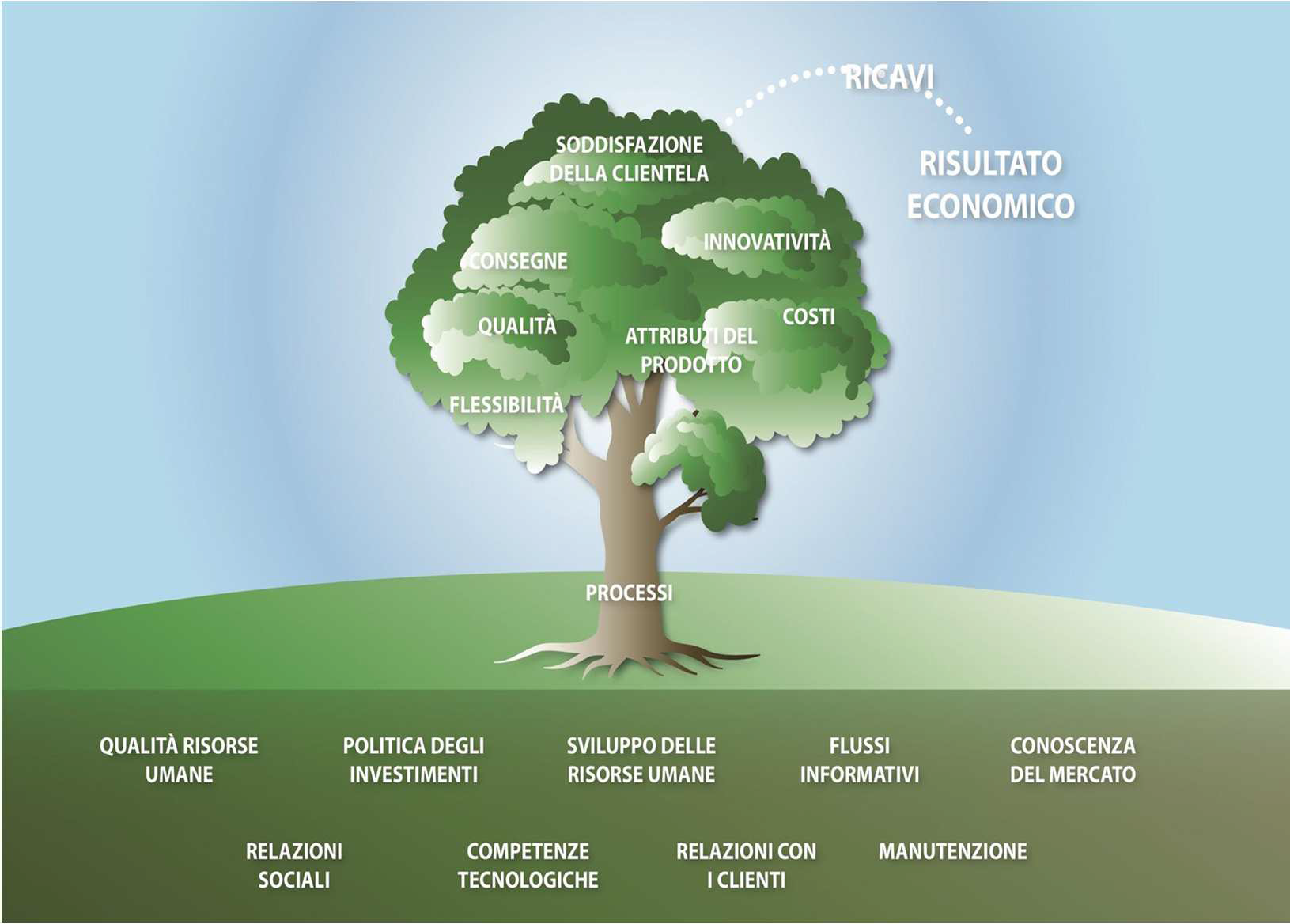 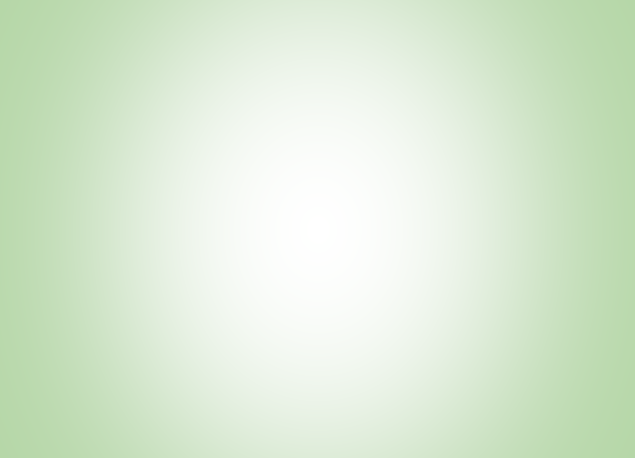 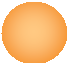 AREA CLIENTI:
I FRUTTI DELL’ALBERO RAPPRESENTANO I PRODOTTI
E I SERVIZI CREATI DALL’AZIENDA
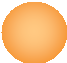 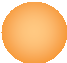 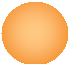 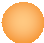 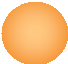 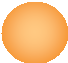 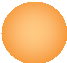 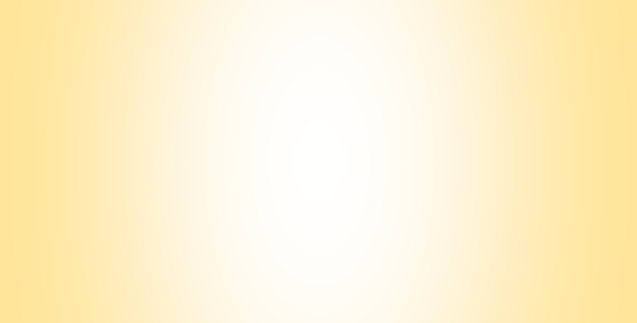 AREA PROCESSI:
UN SOLIDO BUSTO CREATO DA
UNA BUONA PIANIFICAZIONE AZIENDALE ACQUISTO, PRODUCO, AMMINISTRO, VENDO
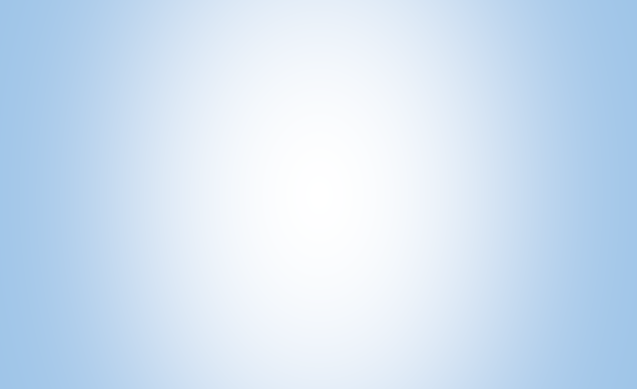 AREA FORMAZIONE ED INNOVAZIONE - RADICI SANE SI OTTENGONO CON UN BUON CLIMA AZIENDALE, ORE DI FORMAZIONE
SIA PER I DIPENDENTI CHE PER I DIRIGENTI E SVILUPPO ED INNOVAZIONE NEL CAMPO DELLA RICERCA.
56
57
DEFINIZIONE DEI KPI E DEI PIANI DI AZIONE
DEFINIZIONE DEI KPI E DEI PIANI DI AZIONE
ESG e sostenibilità ambientale
Il Consiglio nazionale dei commercialisti ha tradotto il documento “Small Business Sustainability Checklist”, pubblicato a fine novembre dall’IFAC (International Federation of Accountants) - di cui il Consiglio Nazionale è membro – realizzato al fine di fornire alle piccole e medie imprese uno strumento per affrontare la complessità della sostenibilità. 
Destinatarie del documento sono, infatti, le piccole e medie imprese, che tuttavia saranno interessate direttamente dalla CSRD (Corporate Sustainability Reporting Directive) solo dal 2026 ma che in modo indiretto, potrebbero dover affrontarne gli effetti ben prima, per via delle richieste provenienti dalle grandi imprese quotate con le quali intrattengono le loro relazioni commerciali. 
Proprio in ragione dell’entrata in vigore della CSDD (Corporate Sustainability Due Diligence Directive), le catene di fornitura delle grandi aziende saranno sempre più tracciate e dovranno rispondere a maggiori requisiti di trasparenza, coinvolgendo così anche le PMI che ne fanno parte.
60
ESG e sostenibilità ambientale
61
AMBIENTE

Il cambiamento climatico è sicuramente legato alle emissioni di gas a effetto serra (GHG), che tutte le imprese devono gestire e ridurre. Ci sono anche molte altre aree di interesse che potrebbero essere rilevanti per le piccole imprese, tra cui l'inquinamento, i rifiuti, la conservazione dell'acqua, l'energia e la biodiversità. Questi aspetti potrebbero diventare sempre più importanti da comprendere, con lo sviluppo di nuovi standard e best practice.
È importante capire quali siano i fattori più rilevanti dal punto di vista dei rischi e delle opportunità aziendali. 
Le seguenti iniziative ambientali potrebbero essere prese in considerazione per capire quale sia l'impatto sulla vostra attività e identificare le azioni da intraprendere.
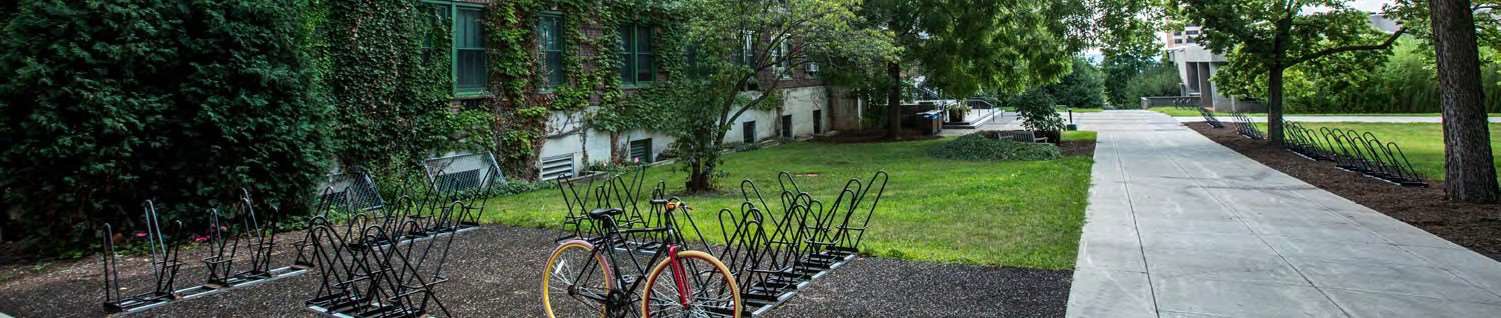 62
63
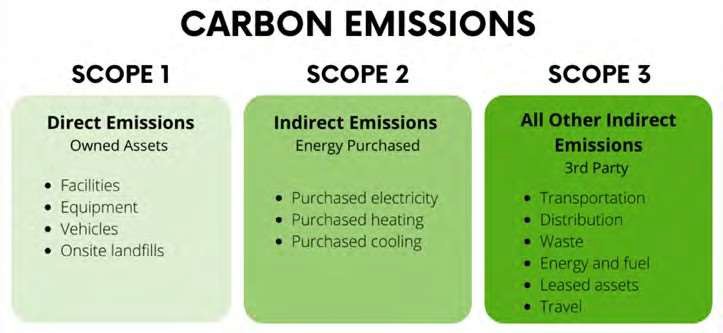 64
65
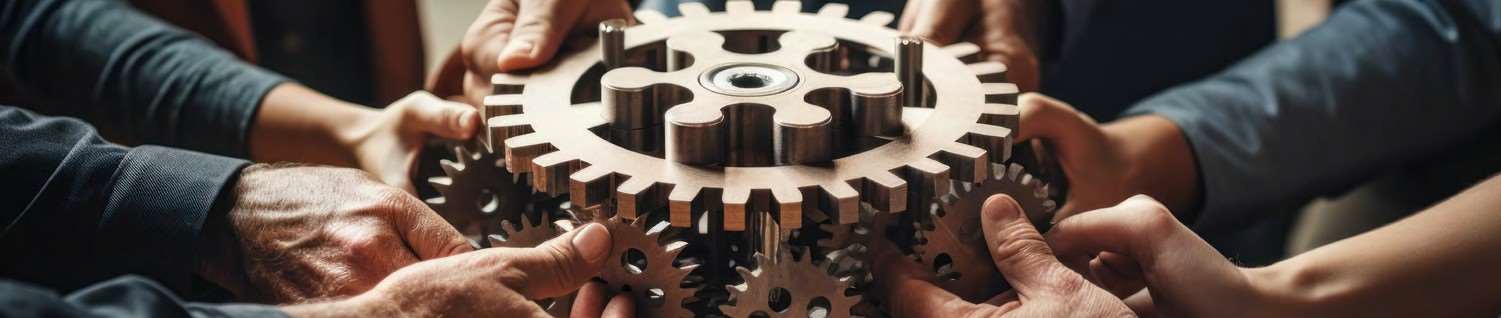 RESPONSABILITA’ SOCIALE
Il benessere dei dipendenti è una componente fondamentale in tutte le organizzazioni ma, per prosperare, un'azienda deve anche prendersi cura dei propri clienti e fornitori e delle comunità in cui opera.
Le seguenti iniziative di responsabilità sociale potrebbero essere prese in considerazione per identificare le azioni da intraprendere.
66
67
68
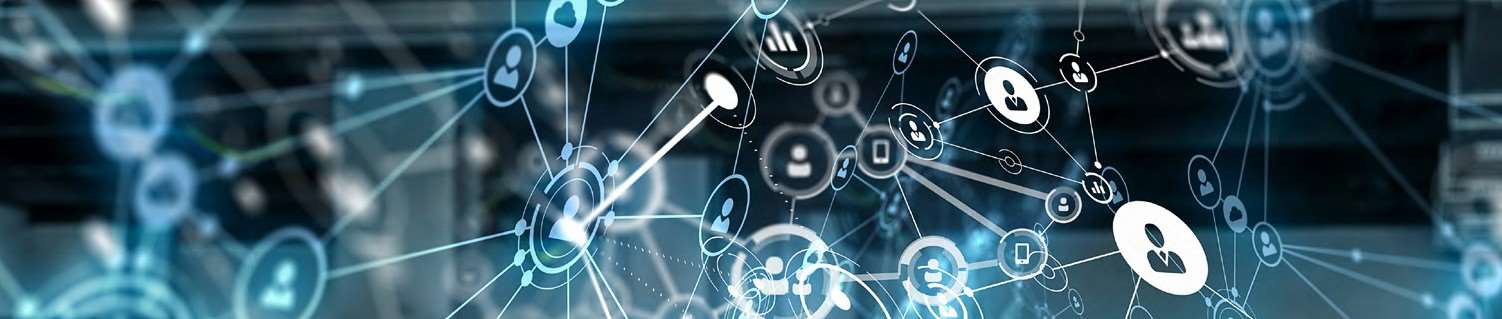 LA GOVERNANCE
La governance delle piccole imprese è importante, soprattutto per le aziende a conduzione familiare. La creazione di un ambiente di governance adeguato è uno dei primi fondamentali passi per favorire una maggiore attenzione alle questioni della sostenibilità.
Le seguenti iniziative di governance potrebbero essere prese in considerazione per identificare le azioni da intraprendere.
69
70
71
LA GIURISPRUDENZA
72
LA GIURISPRUDENZA: RIFLESSIONI
L’ufficio del Massimario della Cassazione (relazione n. 87 del 15/09/2022) ha definito la presenza di adeguati assetti come:
“un perno centrale del sistema di early warning, destinato a favorire l’emersione tempestiva della crisi di impresa, sul presupposto che affrontare tardivamente tale situazione, quando ormai si è verificata la perdita della continuità aziendale, rappresenta un danno per l’intero sistema economico e per gli stessi creditori …”.
In evidenze i 12 punti tratti dalla analizzata giurisprudenza:
il dovere di istituire adeguati assetti per imprenditori e per gli amministratori è un obbligo di legge;
il dovere di istituire adeguati assetti in chiave preventiva rispetto alla emersione della crisi e della perdita della continuità aziendale è fattispecie quasi più grave per le imprese in situazione di equilibrio economico finanziario rispetto a quelle in crisi;
l’operato degli amministratori che non rispettano le indicazioni di cui al 2° co dell’art. 2086 cc è insindacabile nel limite del corretto agire gestionale (Business Judgement Rule), come previsto dalle norme civilistiche;
l’adeguatezza degli assetti è situazione a contenuto flessibile e variabile che risponde ai canoni di legge se la scelta è razionale o ragionevole;
gli amministratori sono responsabili di gravi irregolarità ex art. 2409 cc nel caso non predispongano adeguati assetti;
l’obbligo di dotarsi di adeguati assetti ha particolare rilievo in chiave prospettica;
l’obbligo imposto dall’art. 2086 cc risulta finalizzato alla corretta gestione dell’impresa nella sua generale accezione;
il rispetto dell’obbligo sub 7 non può limitarsi a deleghe agli amministratori ma impone una precisa individuazione e indicazione riferiti alla struttura degli assetti organizzativi, amministrativi e contabili;
la mancanza o carenza di adeguati assetti costituisce di per sé atto di mala gestio idoneo a giustificare la revoca degli amministratori;
dalla giurisprudenza esaminata si rileva che anche a cura di soci di minoranza può essere attivato, ex art. 2409 cc, l’accertamento di gravi irregolarità per non avere predisposto adeguati assetti;
la sentenza del Tribunale di Catania si rileva di grande interesse, poiché non interviene nel contesto di una crisi aziendale, ma nell’ambito di una lite fra soci evidenziando la rilevanza degli adeguati assetti nella ordinaria gestione di impresa.
73
Grazie per l’attenzione !
74